2025 夏令營

八月十八 至 二十二日
上午 9:00 – 下午 4:00

1 - 5 年級小朋友
免費 










*名額有限, 先到先得*
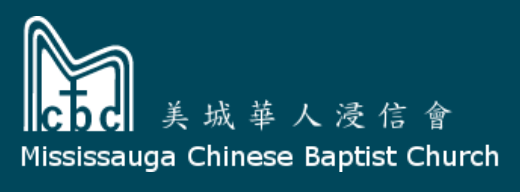 5220 Creekbank Road
daycamp@mcbccanada.com
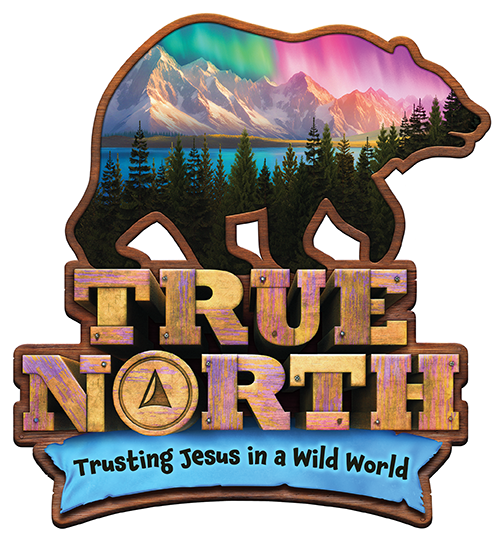 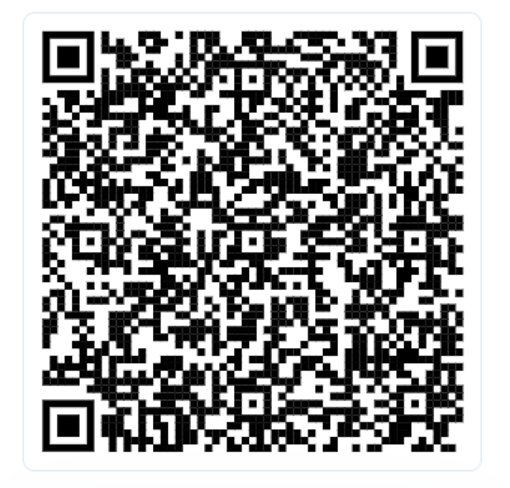 義工報名 : 從3月16日開始 → 

http://bit.ly/3DklNzf
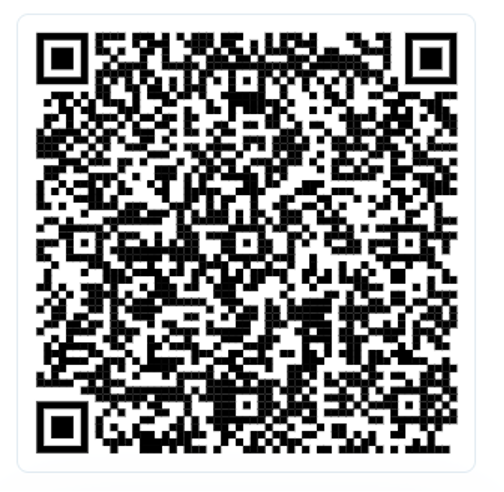 夏令營報名 : 從4月6日下午1:00開始  →

http://bit.ly/4hjE5ym